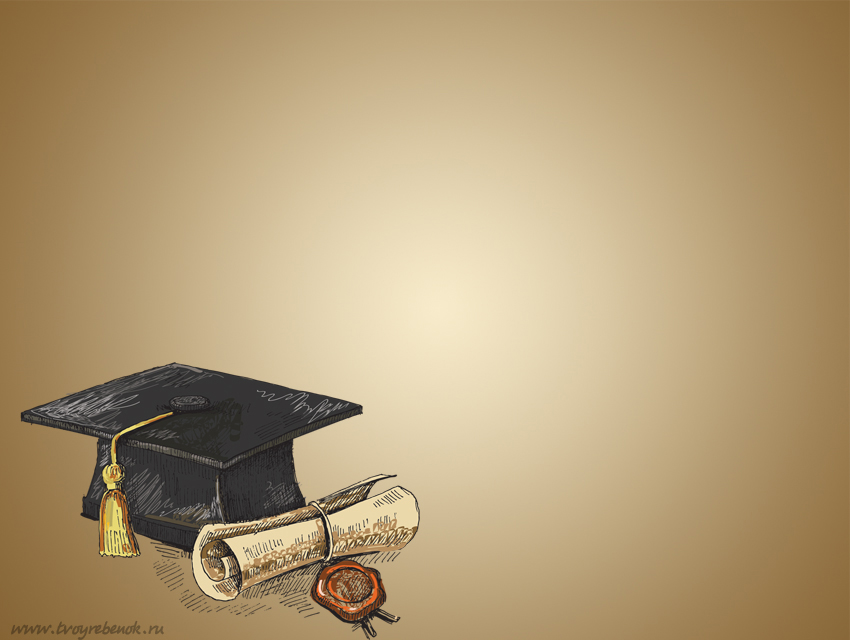 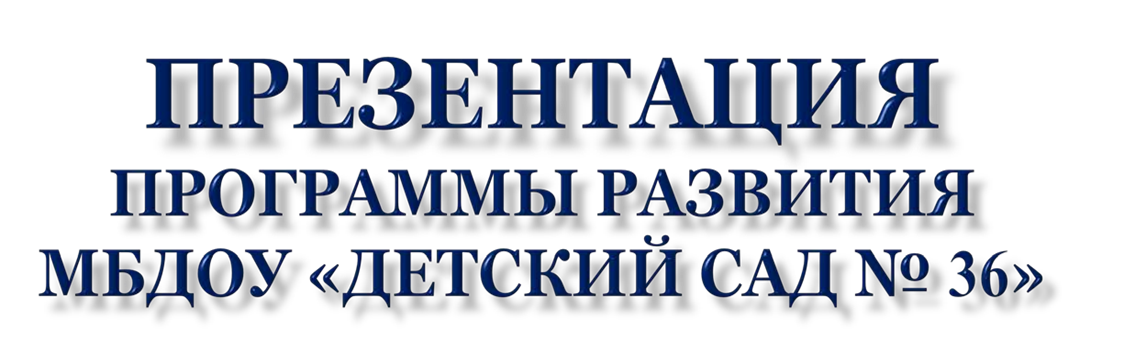 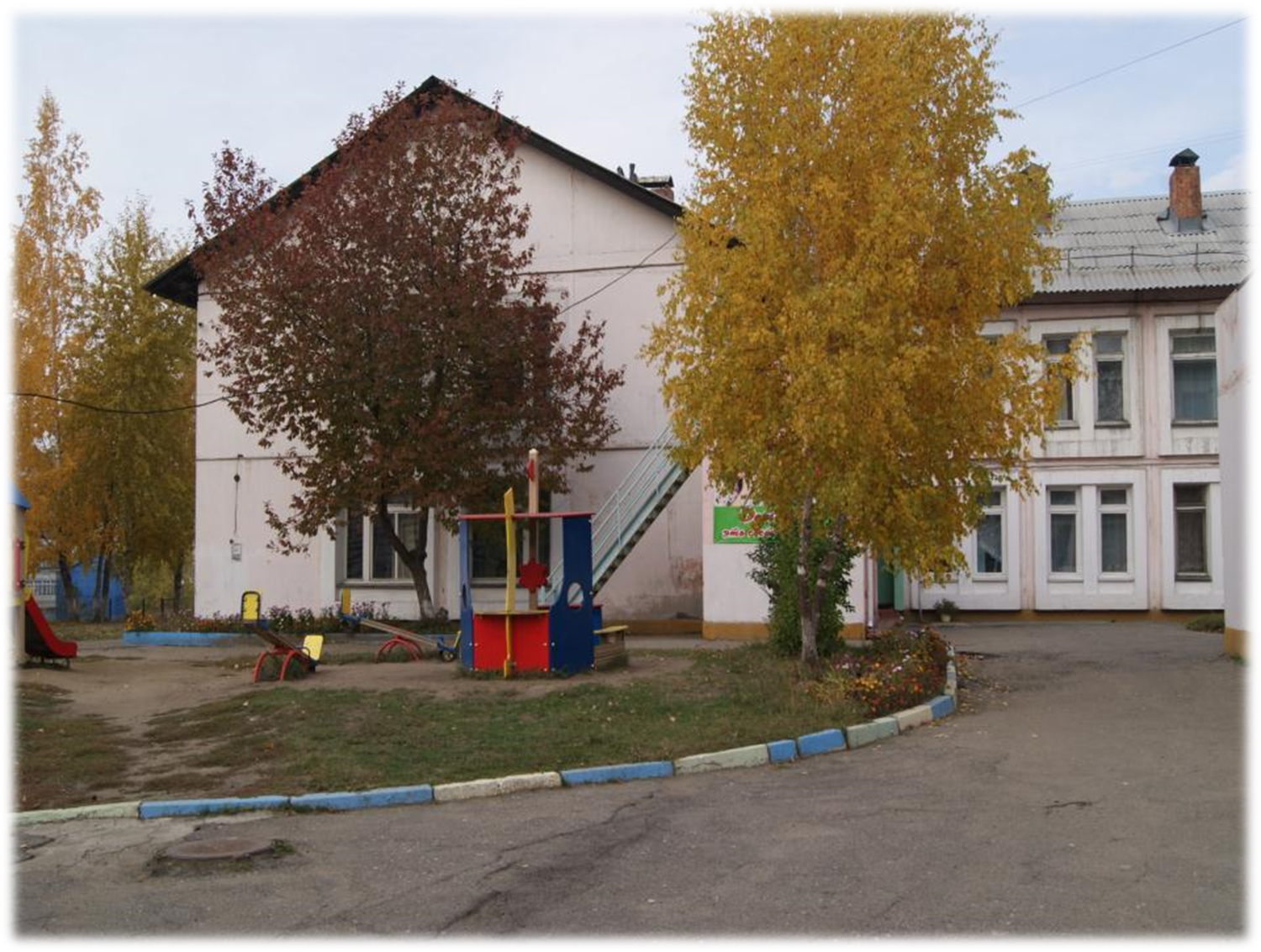 МБДОУ г. Иркутска  д/с№168
СОПРОВОЖДЕНИЕ ПРОЦЕССА СОЦИАЛИЗАЦИИ ДОШКОЛЬНИКОВ ЧЕРЕЗ СОЗДАНИЕ ЕДИНОГО ОБРАЗОВАТЕЛЬНОГО ПРОСТРАНСТВА «ДЕТСКИЙ САД – СЕМЬЯ»
Автор заведующий МБДОУ 
г. Иркутска д/с №168 Соболева М.А.
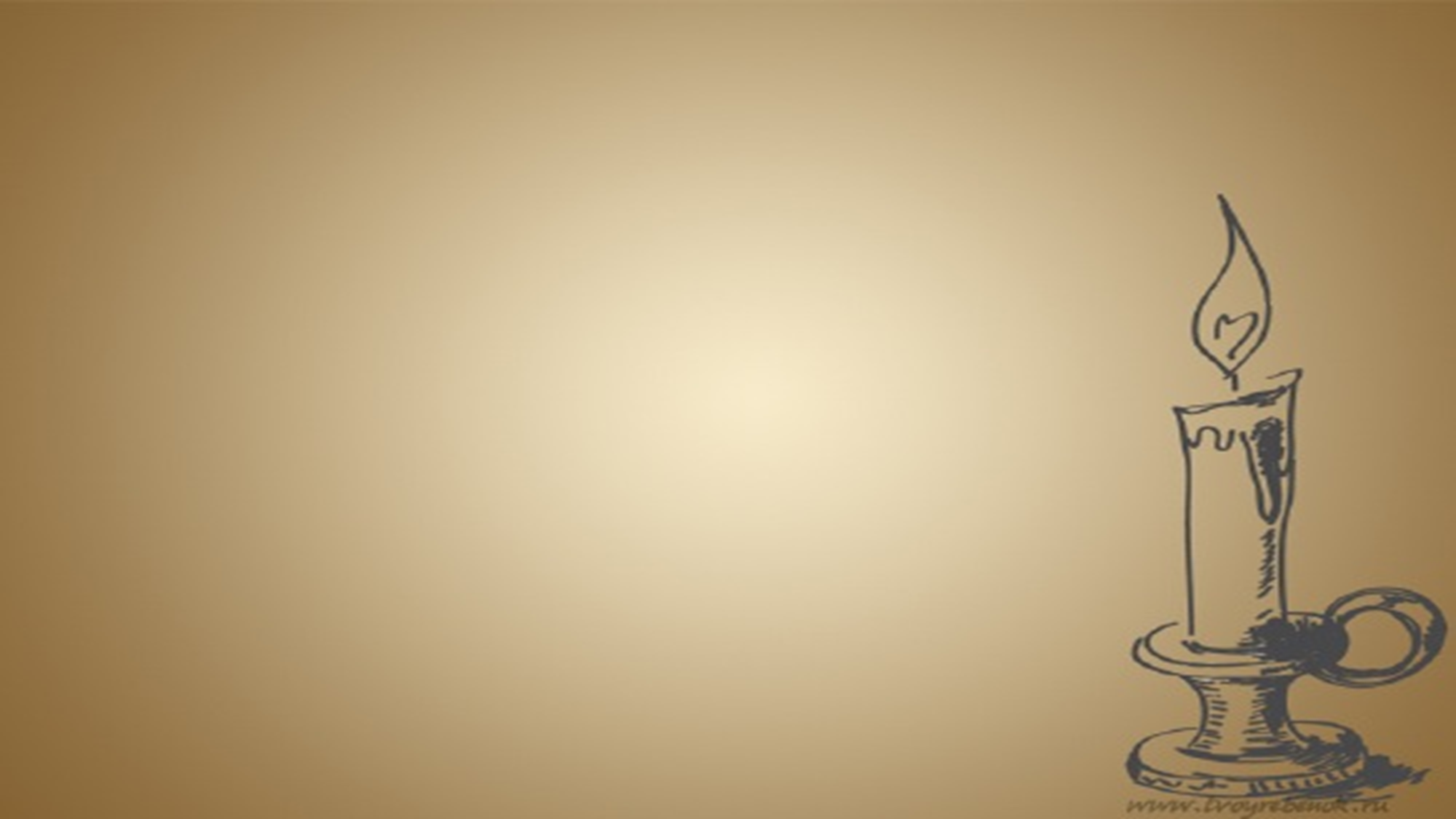 Актуальность
В   соответствии с  законом « Об образовании Российской Федерации» дошкольное образование впервые  стало самостоятельным уровнем общего образования. С одной стороны, это признание значимости дошкольного  образования в развитии ребенка, с другой- повышение требований к дошкольному образованию. В настоящее время дошкольное учреждение призвано стать помощником семьи, а основы физического, нравственного и интеллектуального развития ребенка обязаны заложить родители. Вместе с тем, дошкольное учреждение играет важную роль в развитии ребёнка. Посещая детский сад, ребенок становится частью всей системы образования, приобретает умение взаимодействовать с другими детьми и взрослыми, организовывать собственную деятельность. Насколько эффективно ребёнок будет овладевать этими навыками и гармонично развиваться зависит от отношения семьи к дошкольному учреждению, а также от активного участия  родителей в   образовательном процессе дошкольного учреждения. 
Именно семья является главным транслятором воспитательных идей и ценностей. В РФ в соответствии с международными документами «Органы государственной власти и органы местного самоуправления, образовательные организации оказывают помощь родителям (законным представителям) несовершеннолетних обучающихся в воспитании детей, охране и укреплении их физического и психического здоровья, развитии индивидуальных способностей и необходимой коррекции нарушений их развития»
 (ФЗ «Об образовании в Российской Федерации», ст.44, п.1).
Примерный устав ДОУ в РФ определяет сотрудничество с семьей по вопросам воспитания
 и обучения ребенка как обязанность педагога ДОУ.
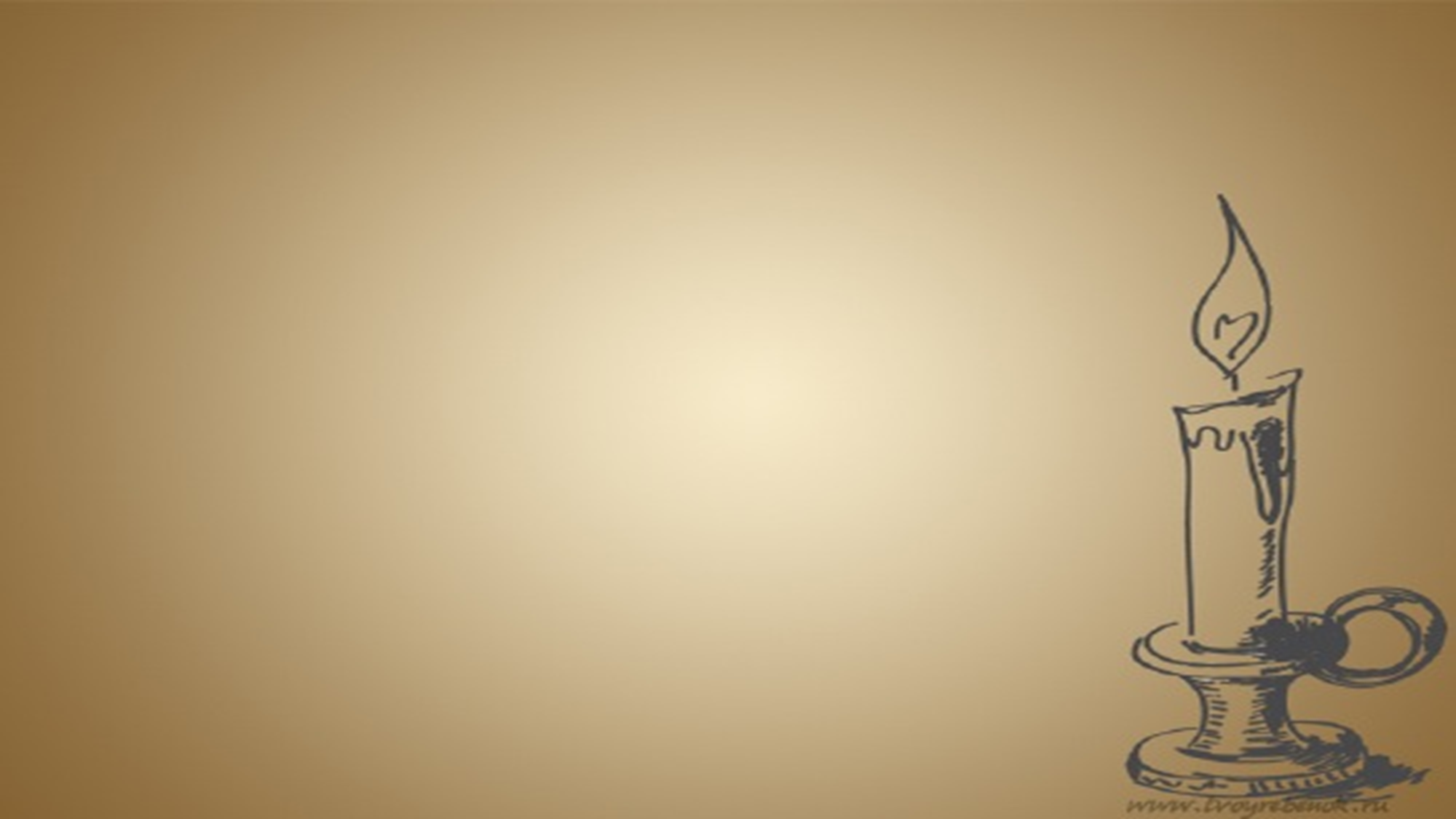 В примерном договоре между ДОО и родителями ребенка в РФ подтверждается, что дошкольное учреждение обязуется «оказывать квалифицированную помощь Родителю в воспитании и обучении ребенка, коррекции имеющихся отклонений в его развитии».
Основным принципом взаимодействия ДОО с родителями должно стать  сотрудничество – совместное определение целей деятельности, совместное планирование предстоящей работы, совместный контроль и оценка результатов работы, а затем и прогнозирование новых целей, задач и результатов. Ряд нормативно-правовых документов указывает на различие функций семьи и дошкольного учреждения, вместе с тем, определяя необходимость и значимость взаимодействия семьи и дошкольного учреждения. В ст.44 «Закона об Образовании в Российской Федерации» от 29.12.2012 г. определен приоритет ответственности родителей за воспитание собственного ребенка перед остальными институтами. Среди основных задач, стоящих перед учреждением, взаимодействие с семьями детей для обеспечения полноценного развития ребенка и оказание консультативной и методической помощи родителям по вопросам воспитания, обучения и развития детей. 
Одна из основных задач ФГОС ДО – повышение педагогической культуры родителей. Управляя процессом организации ДОУ с родителями в условиях реализации ФГОС ДО остро встает вопрос формирования у родителей навыков осознанного включения в единый совместный с педагогами процесс воспитания и образования ребенка. Этот процесс позволяет сделать их не только равноправными, но и равноответственными участниками образовательного процесса, с одной стороны, и одновременно дает возможность преодолеть педагогу стереотип дистанции с семьей. 
В связи с тем, что в ДОУ имеются группы компенсирующей направленности для детей с ОВЗ возникла необходимость просвещение родителей.
В условиях реализации ФГОС ДО сотрудничество предполагает более активное участие семьи в процессе взаимодействия, открытость ДОУ для семьи. 
Это  послужило основанием для пересмотра деятельности образовательного учреждения с родителями, в том числе и руководства этой деятельностью со стороны администрации.
Эффективно осуществлять процесс социализации дошкольников, без включения семьи в образовательное пространство невозможно. Исходя из этого, коллектив МБДОУ определил перспективы развития учреждения на ближайшие 5 лет.
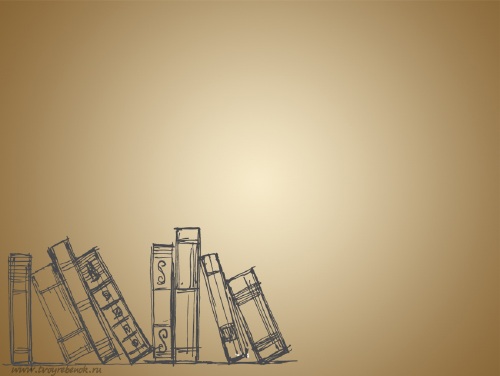 Основания для разработки программы
Конституция Российской  Федерации
Конвенция о правах ребенка
Декларация прав ребенка
Концепция  дошкольного образования
Федеральный закон от 29.12.2012 № 273-ФЗ « Об образовании в Российской Федерации».
Федеральная целевая программа развития образования на 2011-2015годы, утв.  Распоряжением Правительства РФ от 07.02.2011 № 163-р
Требования  Федерального государственного образовательного стандарта дошкольного образования, утвержденного приказом Минобрнауки России от 17.10.2013 № 1155
Порядок организации и осуществления образовательной деятельности по основным  общеобразовательным программам  дошкольного образования, утв. Приказом Минобрнауки России от 30.08.2013 № 1014
Концепция долгосрочного  социально-экономического  развития РФ на период до 2020г
Паспорт программы
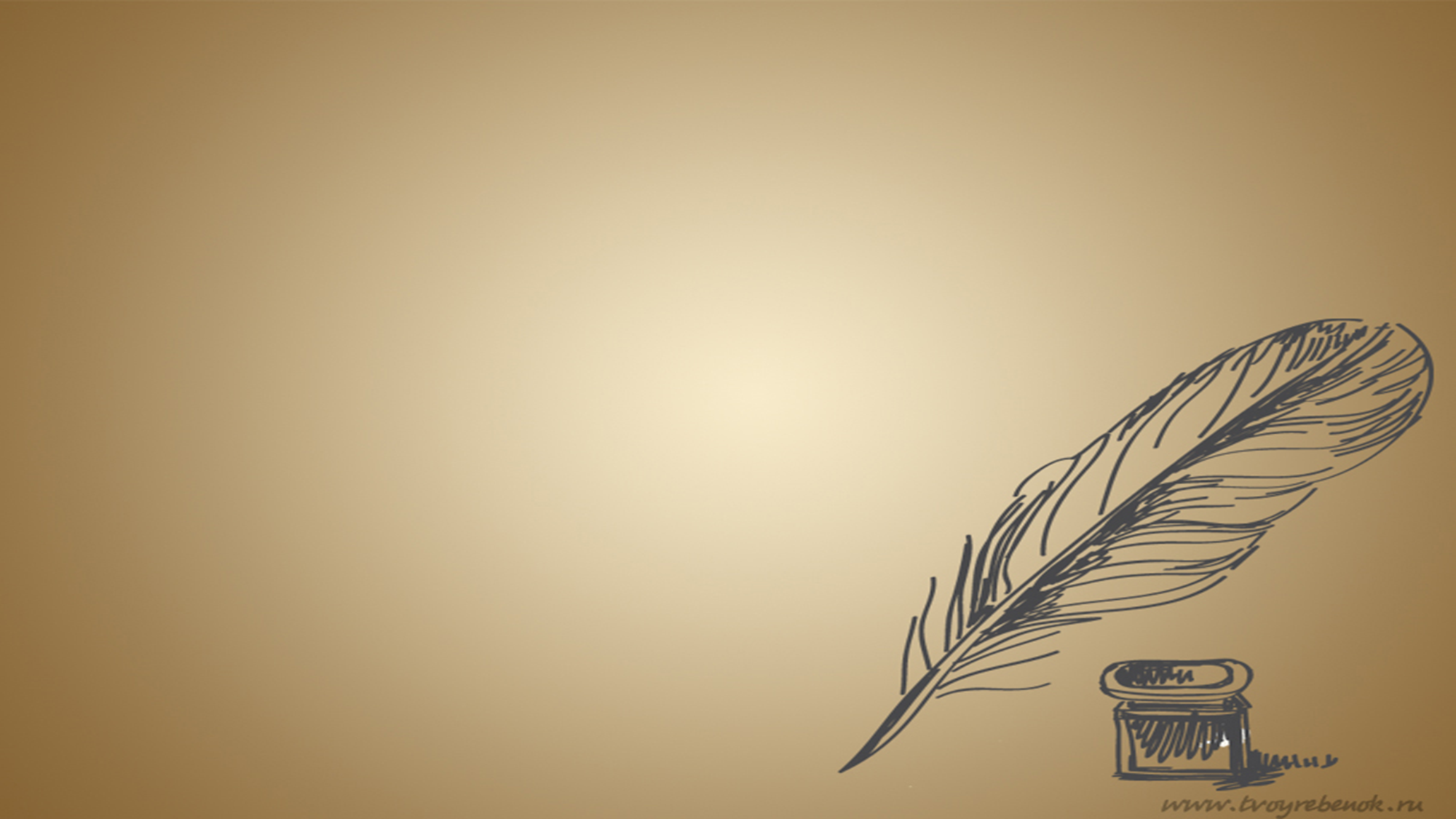 Аналитический раздел
Информационный раздел. 
Муниципальное бюджетное дошкольное образовательное учреждение детский сад № 168 является некоммерческой организацией, созданной в соответствии с Гражданским Кодексом Российской Федерации, Федеральным законом от 29.12.2012 № 273-ФЗ  «Об образовании в Российской Федерации», Федеральным законом от 08.05.2010 № 83-ФЗ «О внесении изменений в отдельные законодательные акты РФ в связи с совершенствованием правового положения государственных (муниципальных) учреждений», с целью обеспечения общедоступного и бесплатного дошкольного обучения, воспитания и развития, а также присмотра и ухода.
Полное наименование: Муниципальное бюджетное дошкольное образовательное учреждение 
города Иркутска детский сад № 168.
Сокращённое наименование: МБДОУ г. Иркутска детский сад № 168.
Полное и сокращённое наименования являются равнозначными.
Организационно-правовая форма: муниципальное бюджетное учреждение.
Тип – дошкольное образовательное учреждение.
Учредителем образовательного учреждения и собственником имущества 
является Департамент образования комитета по социальной 
политике и культуре администрации 
города Иркутска.
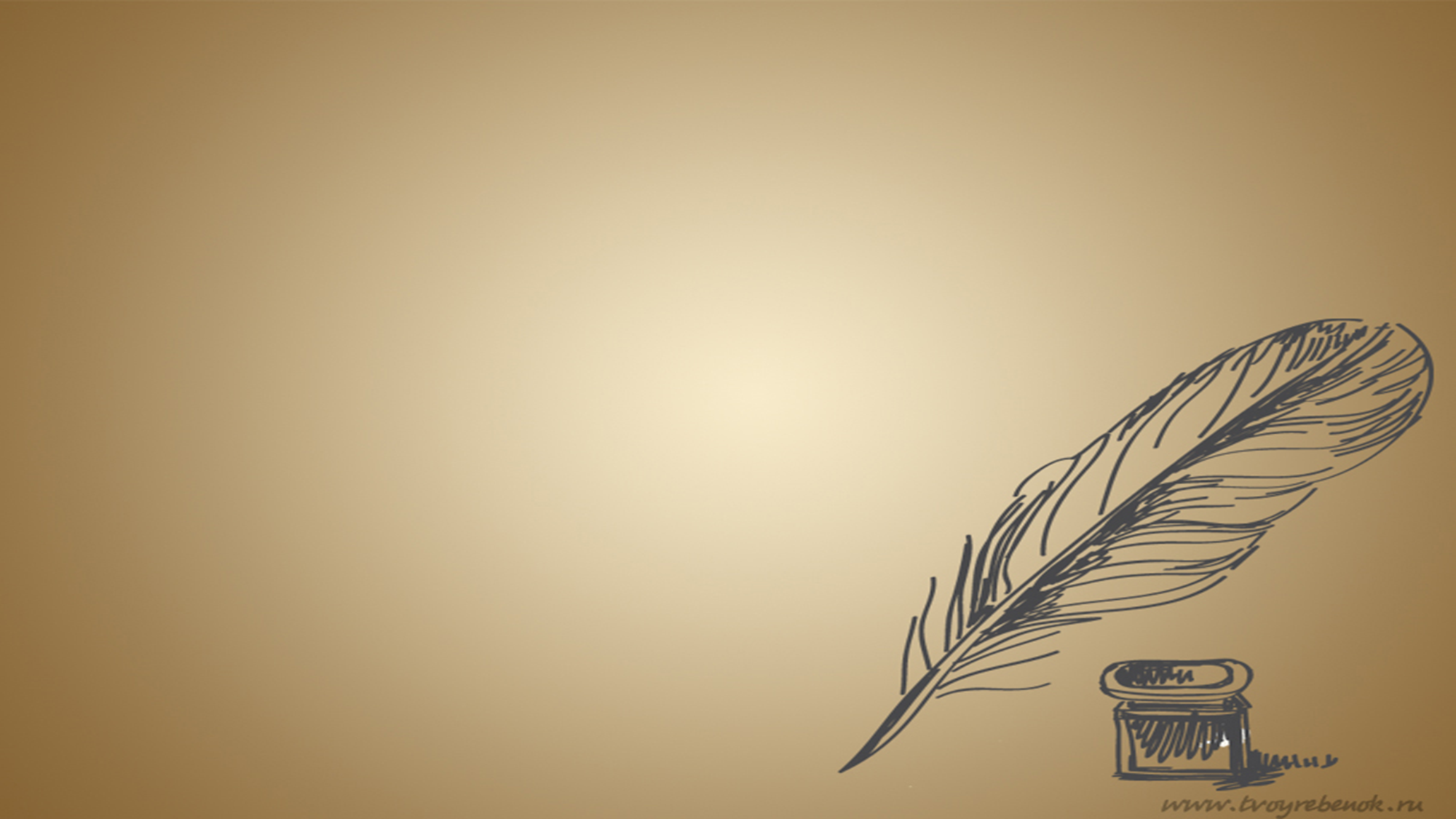 Учреждение является юридическим лицом, имеет самостоятельный баланс, лицевые счета, открытые в финансовом отделе администрации г. Иркутска в установленном законодательством Российской Федерации порядке для учёта бюджетных средств, а также средств, полученных от осуществления приносящей доход деятельности, 
МБДОУ осуществляет свою деятельность в соответствии с законом Российской Федерации «Об образовании в Российской Федерации»,  договором между учредителем и учреждением, Уставом учреждения.
Адрес МБДОУ детский сад №168: город Иркутск, 
улица Ярославского, дом 294, 
телефон 44-77-24, e-mail: mdou168irk@yandex.ru
Лицензия на осуществление образовательной деятельности
 регистрационный номер №8503      
 серия 38ЛО1 № 0002864  от 30 октября 2015г.
Устав МБДОУ г. Иркутска детский сад № 168 
 зарегистрирован в 2015 году.
Проблемно – ориентированный анализ
Контингент родителей ДОУ
Степень участия родителей в деятельности ДОУ
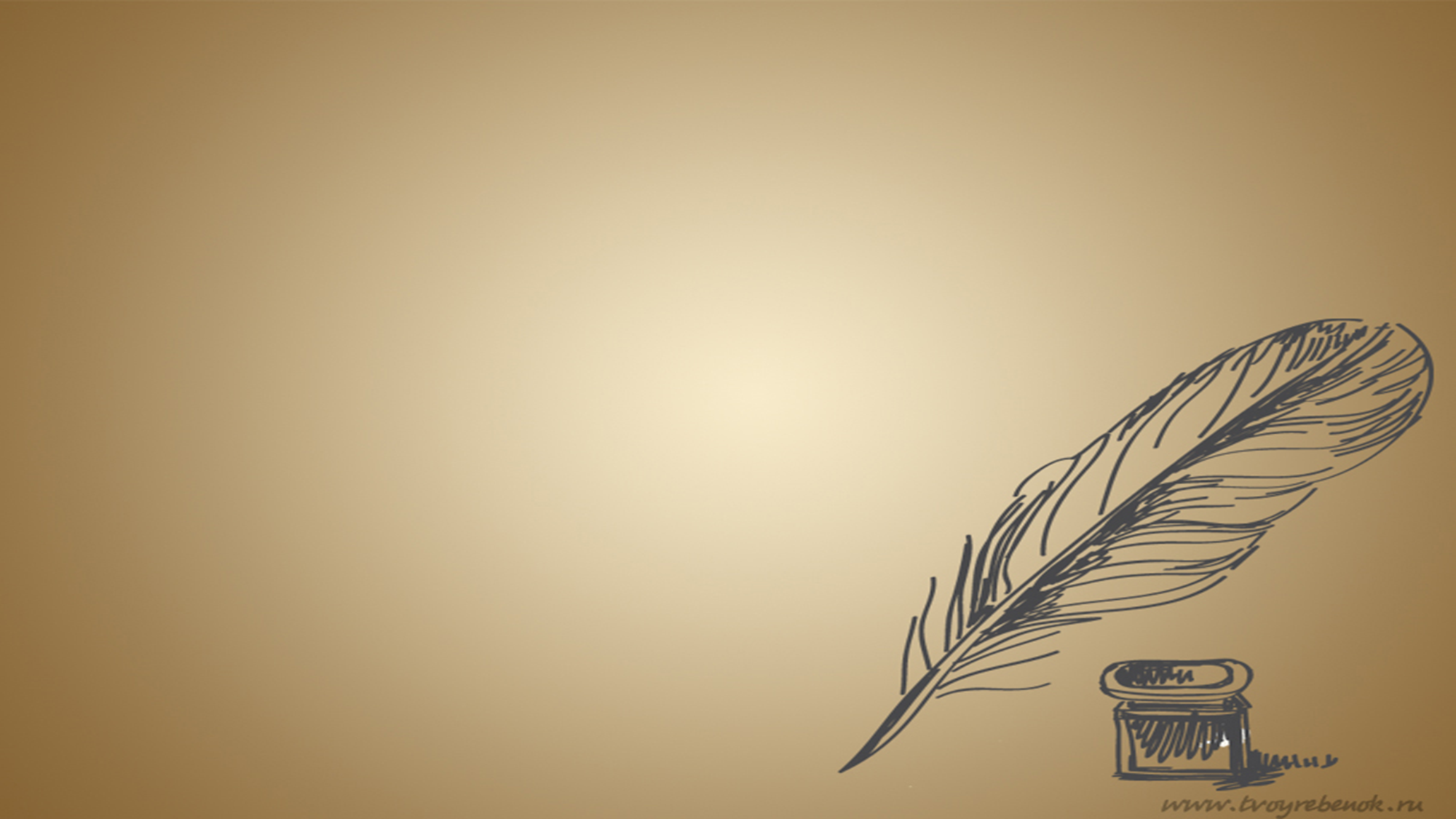 SWOT – анализ деятельности ДОУ
сильные стороны
- осознание коллективом ДОУ важности и необходимости процесса социализации детей дошкольного возраста, в том числе с ограниченными возможностями здоровья;
позитивный опыт участия воспитанников и их семей
 в мероприятиях различного уровня;
высокий кадровый потенциал, 
в том числе наличие специалистов, готовых сопровождать процесс социализации
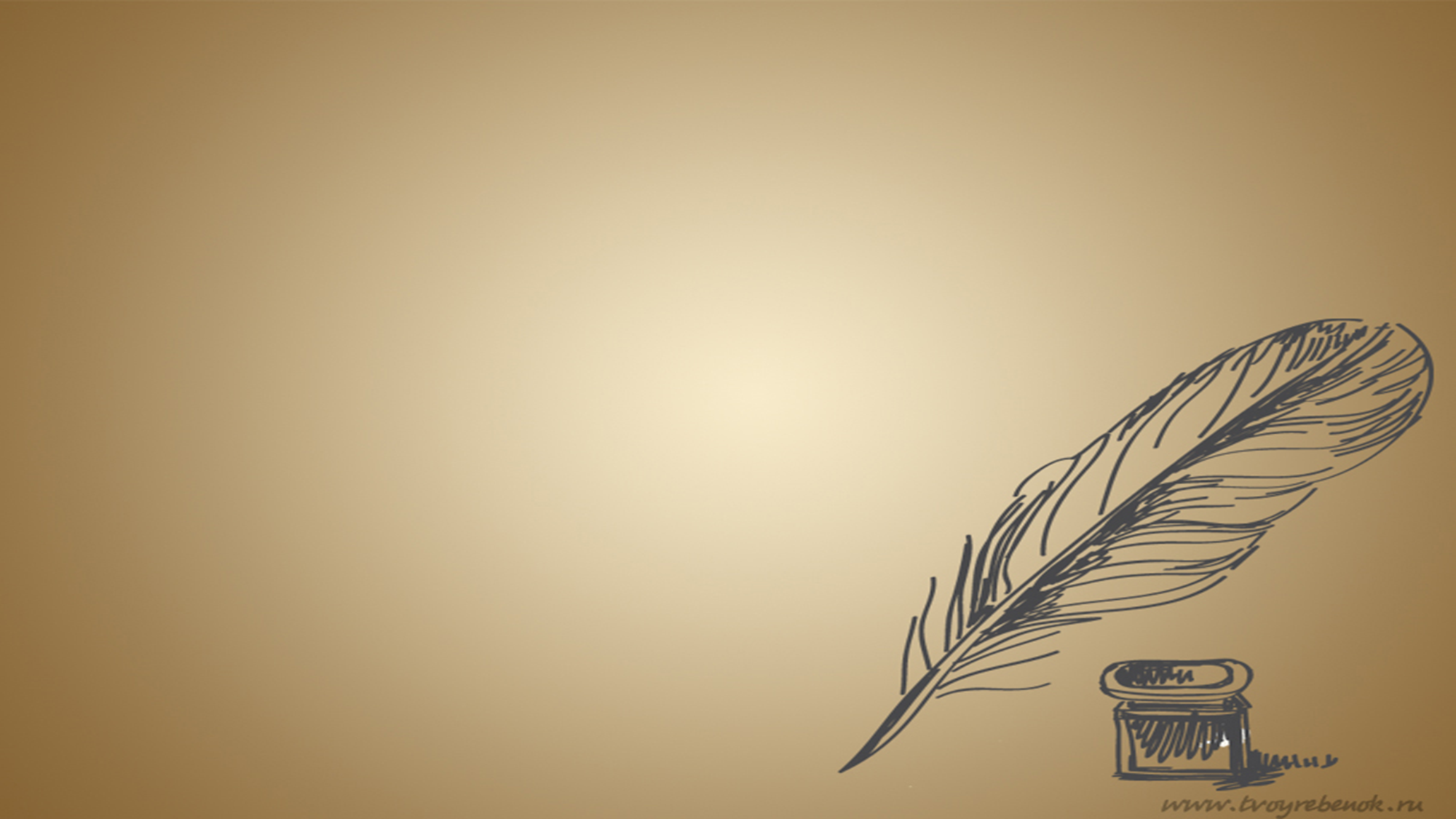 Образовательный процесс
Основная образовательная программа дошкольного образования муниципального бюджетного дошкольного образовательного учреждения г. Иркутска детского сада №168 разработана на основе комплексной образовательной программы дошкольного образования «Детство»  (в связи с отсутствием утверждённого  реестра примерных образовательных программ)  и в соответствии с федеральным государственным образовательным стандартом дошкольного образования от 01.01.2014г.  направлена  на разностороннее развитие детей  дошкольного возраста. Проблема социализации подрастающего поколения является сегодня одной из самых актуальных. Педагоги и родители как никогда раньше обеспокоены тем, что нужно сделать, чтобы ребенок, входящий в этот мир, стал уверенным, счастливым, умным, успешным. Кроме того, построение и формирование высших форм психической деятельности совершается именно в процессе социализации. В соответствии с ФГОС ДО, социализация является ключевым понятием образовательной области «Социально – коммуникативное развитие» и определяется как процесс усвоения человеческим индивидом определенной системы знаний, норм и ценностей, позволяющих ему функционировать в качестве полноценного члена общества.
 Работа по  данному направлению в  ДОУ  реализуются через  парциальные программы:
«Байкал – жемчужина Сибири: педагогические технологии образовательной деятельности с детьми» Багадаева О.Ю.., Галеева Е.В., Галкина И.А., Зайцева О.Ю.
«Программа здоровьесберегающего направления «Основы безопасности детей дошкольного возраста» 
 Авторы: Р. Б. Стеркина, О. Л. Князева, Н. Н. Авдеева. 
Дорогою добра. Концепция и программа социально-коммуникативного развития и 
социального воспитания дошкольников. ФГОС ДО Автор Коломийченко Л.В.
Программа «Я, ты, мы»  Авторы: О. М. Князева, Р. Б. Стеркина. 
Программа «Я — человек»  Автор С. А. Козлова. 
«Азбука безопасности для дошкольников» Н.В.Коломеец
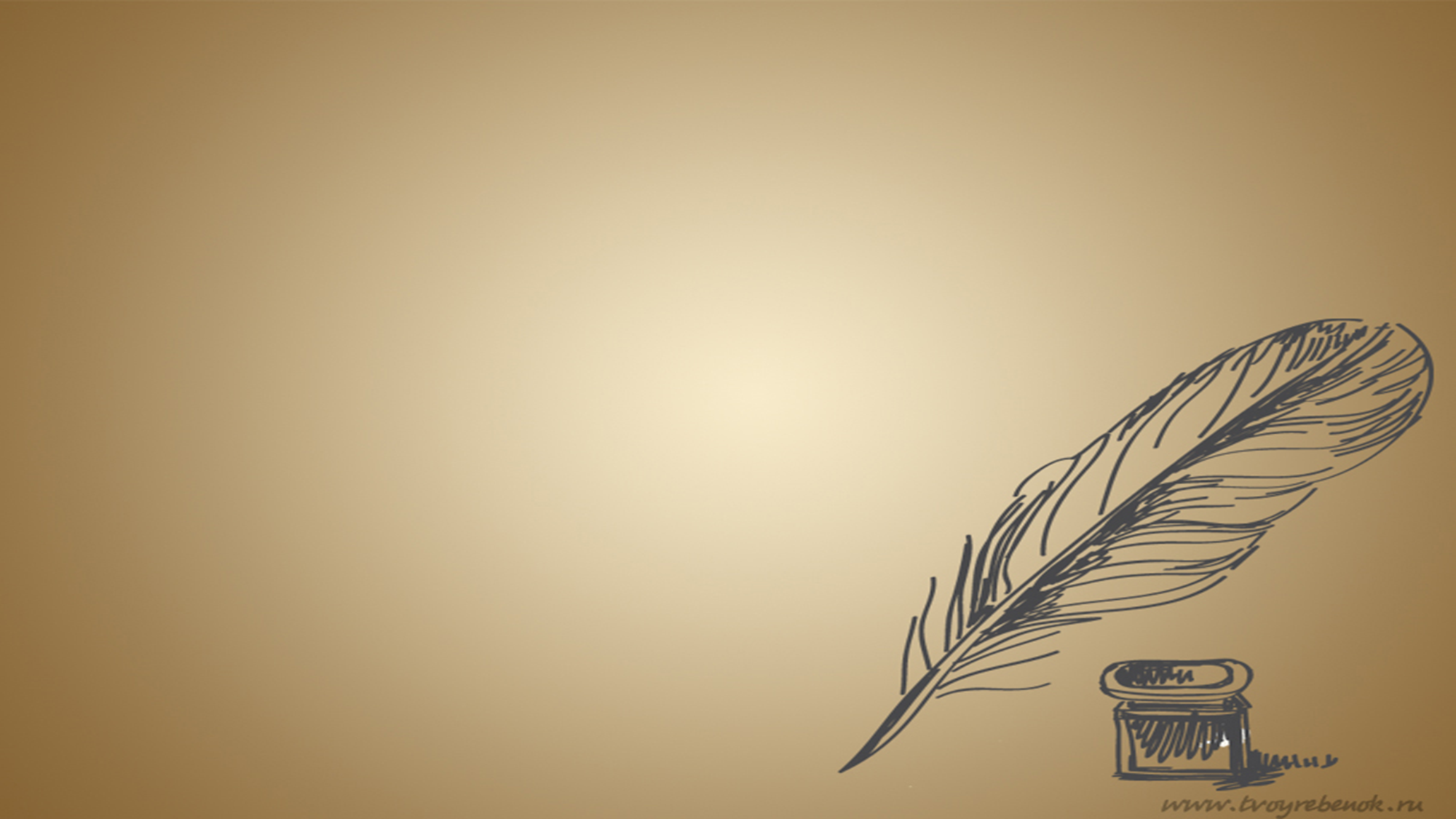 Родители хорошо осведомлены о том, какие программы и технологии, развивающие личность ребенка, реализуются в ДОУ, какая квалифицированная помощь оказывается, а также, на каких принципах строятся взаимоотношения между педагогами и детьми.
Разработаны и апробируются: проект программы «Патриотическое воспитание детей дошкольного возраста с использованием материалов по региональному компоненту».
В начале учебного года педагогами и специалистами ДОУ проводится мониторинг становления и развития у детей ключевых компетенций, на основе анализа которых оценивается результативность работы педагогов и строится воспитательно-образовательный процесс.
Психологическое сопровождение воспитанников и их семей осуществляет педагог-психолог. Разработана адаптационная программа комплексного сопровождения дезадаптивных поведенческих проявлений дошкольников с ЗПР в условиях ДОУ, направленная на познание ребенком самого себя, формирование умений общения со взрослыми и сверстниками, умения контролировать собственные поведенческие проявления и управлять своими эмоциями.
Особого внимания требует процесс социализации воспитанников в группах компенсирующей направленности. Наличие дефектов осложняет процесс, вместе с тем, коллектив ДОУ в единстве с родителями способствует активному включению воспитанников в жизнедеятельность ДОУ.
В конце каждого учебного года для выявления степени удовлетворенности родителями деятельностью детского сада, планирования работы на новый учебный год  проводится анкетирование,  кроме этого родители имеют возможность вносить предложения и замечания по деятельности ДОУ на родительских собраниях, и, непосредственно, администрации детского сада. Каждый родитель имеет возможность отправить сообщение, замечания и предложения, а также интересующий вопрос  на электронный адрес детского сада.
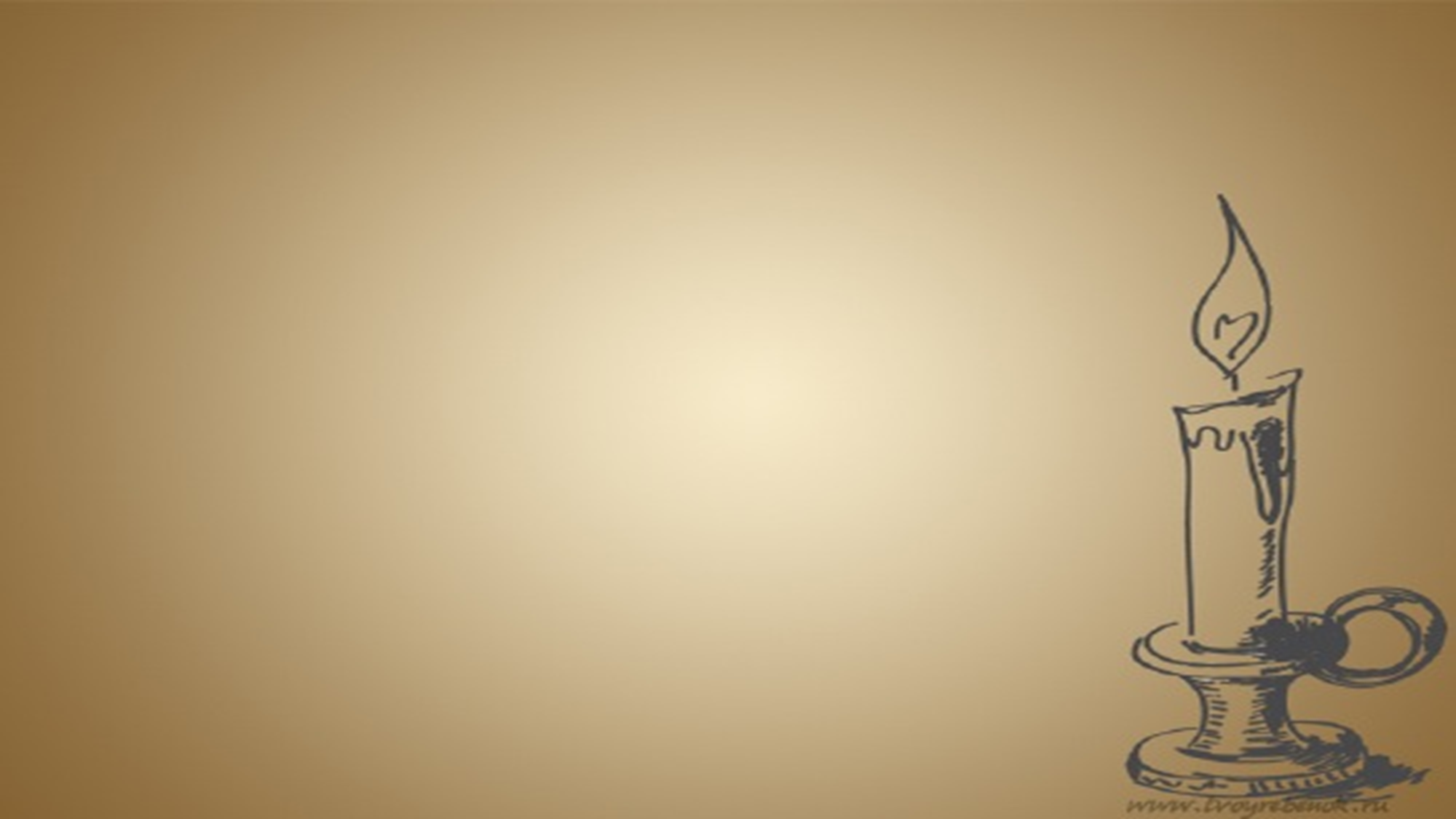 Концепция программы развития
Программа развития МБДОУ г. Иркутска детского сада №168 на 2017-2022 гг. (далее Программа) рассматривается как ориентированный на будущее управленческий документ, определяющий принципы, актуальные ценности, миссию, стратегические цели, содержание, способы (механизмы) их реализации в современных экономических условиях.
Программа развития показывает технологический механизм перехода МБДОУ детский сад №168 в новое качественное состояние, соответствующее новым задачам модернизации образования, удовлетворяющий потребности социума и рынка образовательных услуг. Данный переход происходит путем осуществления системных изменений (нововведений) в основных сферах и направлениях жизнедеятельности детского сада и его внешних связях.
Программа является основой для обеспечения развития сада как целостной, саморазвивающейся системы, способной инициировать, поддерживать и реализовывать позитивные изменения в различных сферах. Заявленные в Программе цели, задачи, направления деятельности являются актуальными для практики в ближайшие 5 лет.
Концепция  развития рассматривается в трех аспектах:
1. Модель выпускника, как идеальный ориентир и единая позиция всех участников образовательных отношений на основе создания образовательной среды, способствующей полноценному развитию личности ребенка.
2. Модель педагога, способного создать образовательное пространство, включающее семью, социальные институты 
в активное взаимодействие с целью эффективной социализации детей.
3.  Модель родителя, активно участвующего в процессе развития и воспитания ребенка в единстве с педагогами детского сада.
Основополагающей концептуальной идеей является создание  единого образовательного пространства
 «детский сад – семья», способствующего  решению стратегических задач, 
в том числе процессу социализации детей.
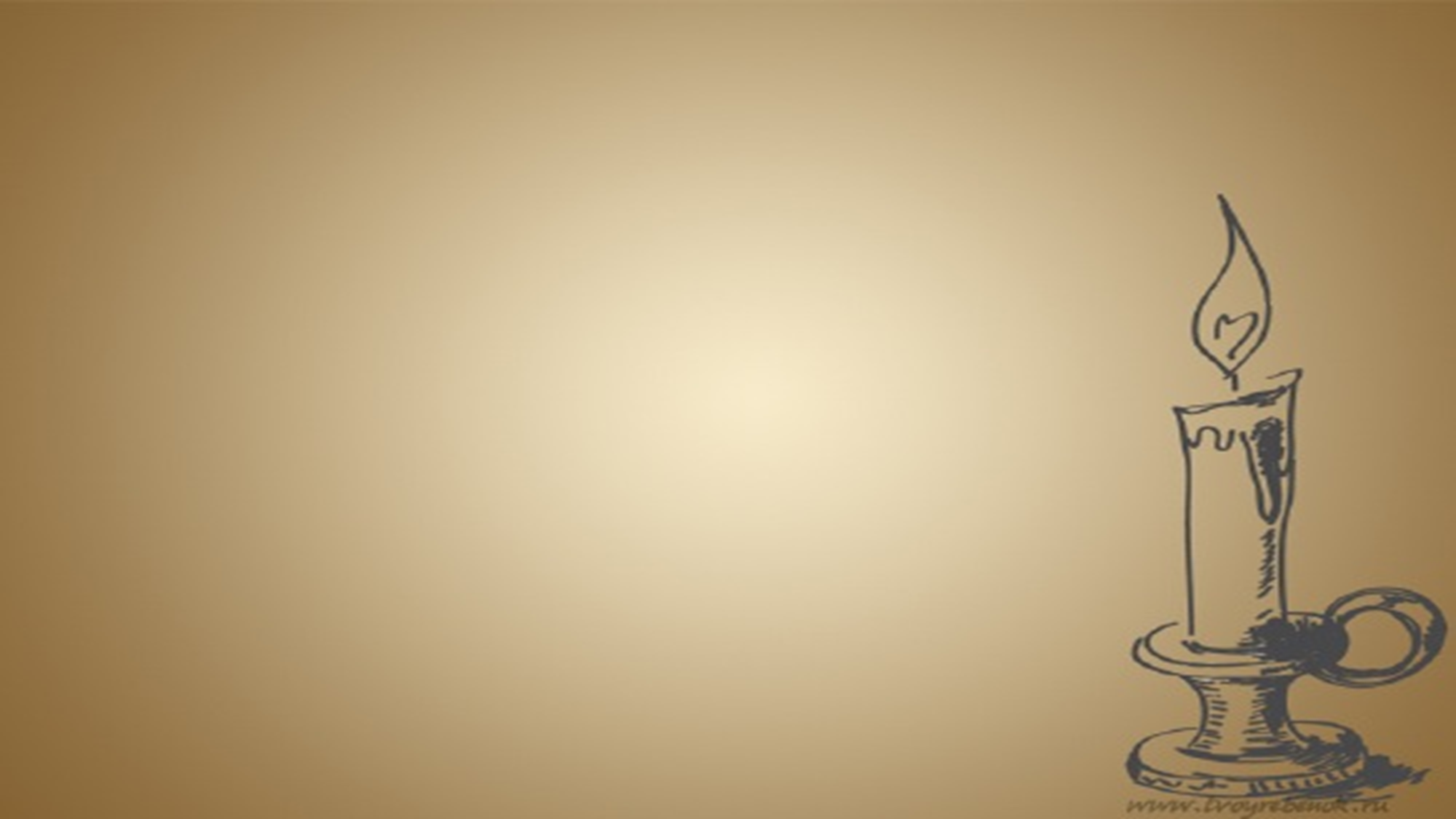 Методологическую и теоретическую основу создания и реализации программы развития нашей дошкольной образовательной организации определили:
- теория социального управления (А.И. Аверин, Д.В. Вакилова, Е.Т.Гребнев, А.И. Пригожин);
- системный подход как теория познания социально-педагогических процессов, в основе которого лежит рассмотрение объекта как системы (П.К. Анохин, В.П. Беспалько, В. Кинг, Р. Акофф, В.Г. Афанасьев, А.И. Уемов, Е.Г. Юдин, Н.В. Кузьмина и др.);
- методология «организационного развития», современные наработки в области инновационной и экспериментальной деятельности, социального проектирования, программной организации деятельности (Н.Г. Алексеев, Ю.В. Громыко, В.С. Лазарев, В.Г. Марачи, В.А. Минов, А.М. Моисеев, С.В. Попова и т.д.);
- общетеоретические положения, характеризующие особенности взаимодействия ДОУ с семьей (О.И. давыдова, Л.Г. Богославец, А.А. Майер, Т.Н. Доронова, Р.П. Дешеулина, Е.С. Евдокимова и др.), раскрывающие содержание работы ДОУ с родителями (О.Л. Зверева, Т.В. Кротова, Н.В. Микляева и др.).
В качестве методологических подходов определены:
- системно- деятельностный (направленный на активное включение в реализацию общих целей 
всех участников образовательных отношений)
- коммуникативно-диалогический (способствующий формированию личности в процессе общения)
- личностно-ориентированный, который определяет основу всей системы и является отправной
 ее точкой. 
Развитие личности не идет частями, а рассматривается  в комплексе, с учетом 
природосообразных особенностей личности.
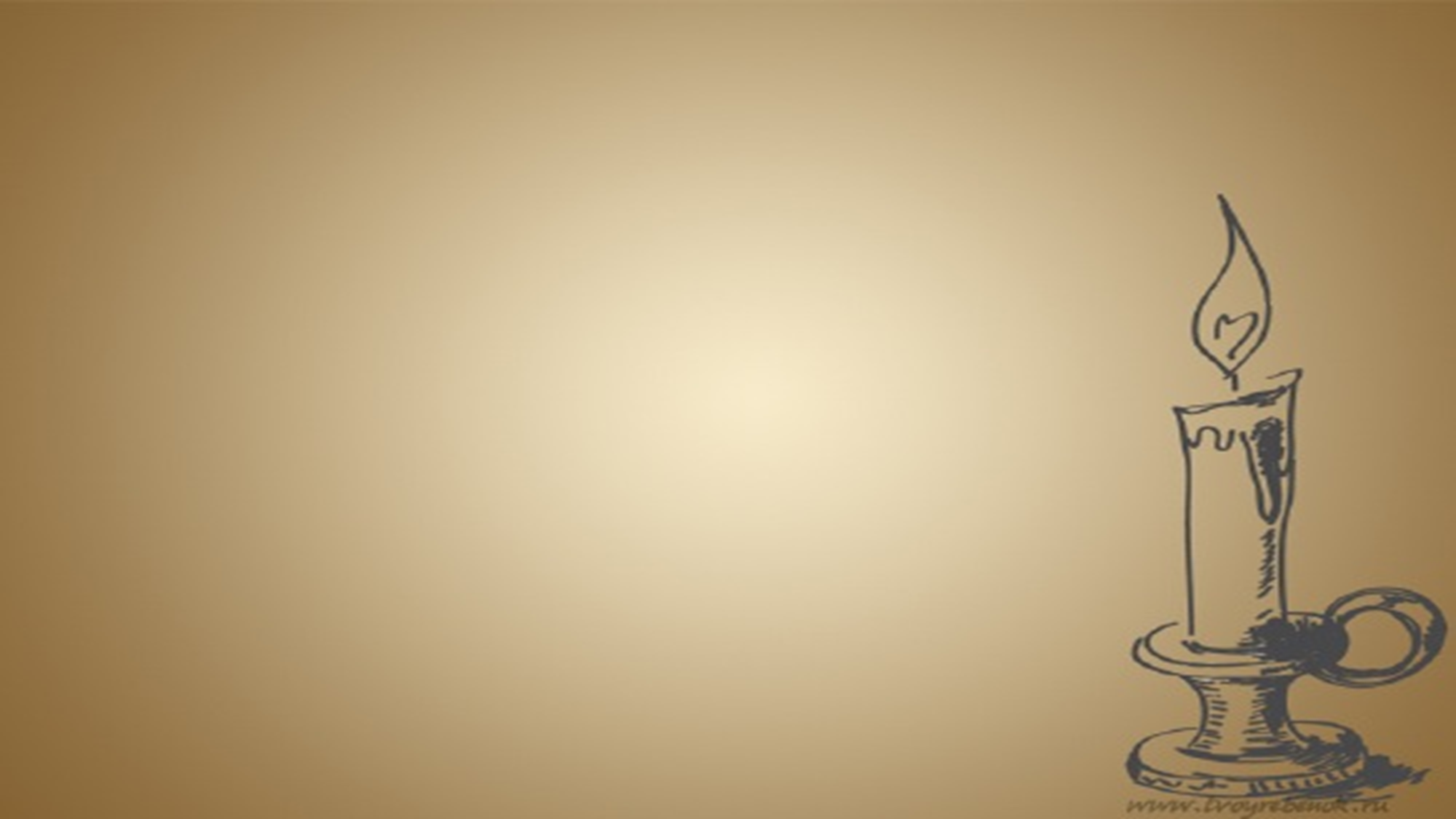 Миссия ДОУ
Стратегическая цель  - разработка системы сопровождения социализации воспитанников в процессе взаимодействия специалистов дошкольного учреждения и создания условий для включения семей в образовательное пространство детского сада.
Для достижения поставленной цели необходимо решить следующие задачи:
1.Обеспечить модернизацию системы управления ДОУ, ориентированной на социально-коммуникативное развитие детей, включение семьи в образовательное пространство, с целью  обеспечения нового качества дошкольного образования в контексте требований ФГОС дошкольного образования с учётом индивидуальных особенностей семей воспитанников, специфики их образовательных потребностей.
2.Разработать систему сопровождения социализации воспитанников специалистами ДОУ
 и социальными партнерами.
3.Обеспечить внедрение инновационной модели организации образовательного процесса с включением родителей воспитанников как полноправных участников образовательных отношений.
4.Способствовать повышению социальной активности всех участников образовательных отношений посредством разработки и внедрения социально-значимых проектов.
5.Обеспечить создание образовательной среды, способствующей включению семьи в образовательное пространство детского сада.
6.Привести в соответствие с новыми нормативными требованиями предметно-развивающую среду и материально-техническую базу учреждения.
7.Повысить качество работы по взаимодействию ДОУ с родителями воспитанников, содействовать повышению роли родителей в образовании детей раннего и дошкольного возраста.
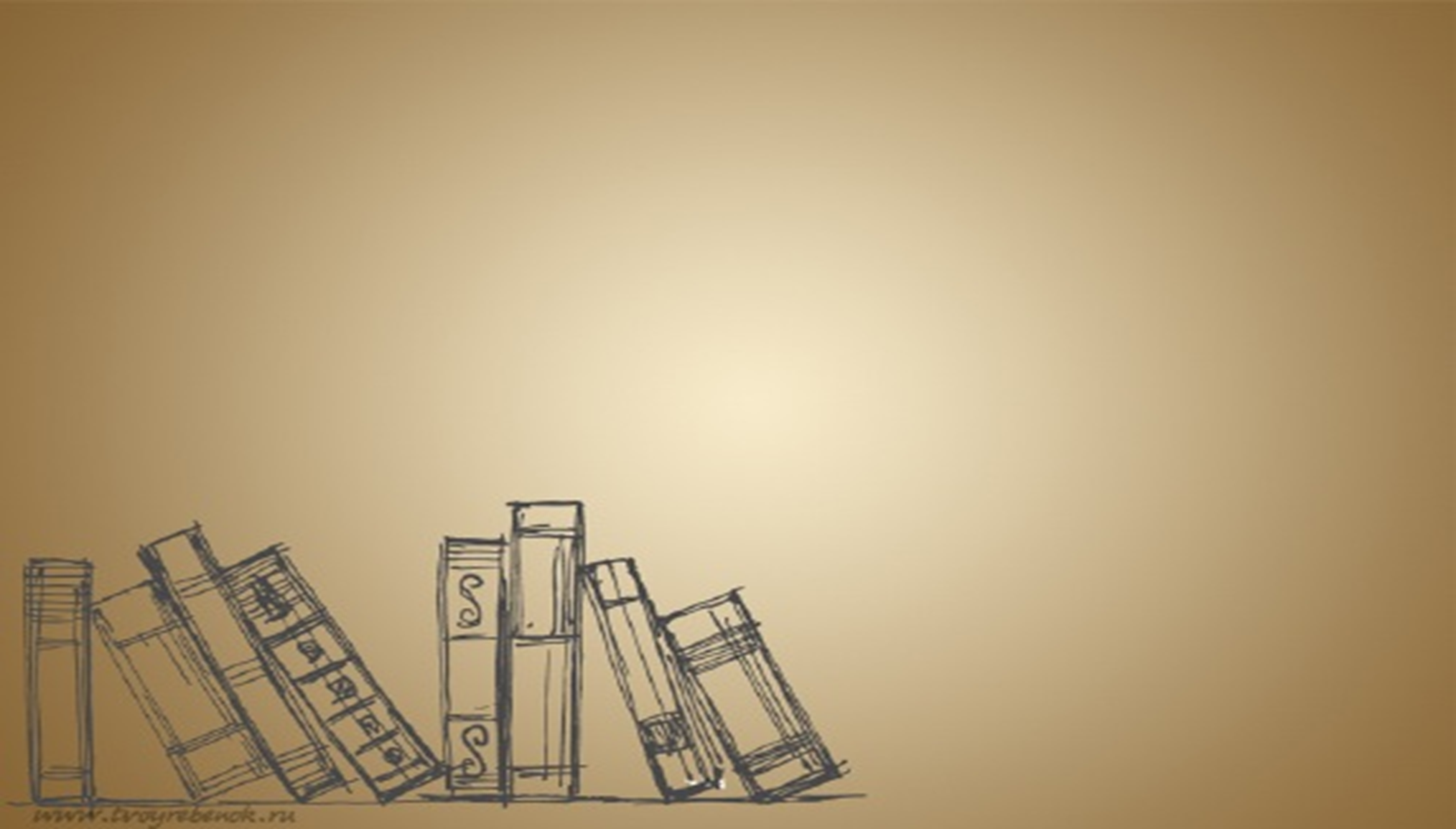 Стратегия и тактика развития ДОУ
1.Система управления 
2.Система повышения педагогической компетентности родителей
3.Образовательная система
4.Система повышения квалификации педагогов
5. Создание образовательной среды
1.Система управления
Цель: создание эффективной системы управления, основанной на принципах менеджмента, ориентированной на качество предоставляемых образовательных услуг, позволяющих быть конкурентоспособным адаптированным образовательным учреждением и реализовать стратегическую цель.
2.Система повышения педагогической компетентности
Цель: Повышение уровня воспитания и обучения с позиции социальных и личностных результатов детей и качества предоставляемых образовательных услуг за счет организации сотрудничества с родителями и включения их в образовательный процесс.
3. Образовательная система
Цель: разработка системы образовательной деятельности, способствующей эффективной социализации воспитанников и  обеспечивающей дифференциацию, индивидуализацию и коррекционную направленность педагогического процесса, личностно-ориентированный подход к обучению и воспитанию дошкольников.
4. Система повышения квалификации педагогов
Цель: создание эффективной системы повышения квалификации педагогических кадров, способствующих формированию успешной, здоровой, социально-адаптированной  личности, ориентированной на общечеловеческие ценности.
5. Создание образовательной среды
Цель: создание эффективной образовательной среды, способствующей включению семьи в образовательное пространство детского сада с целью повышения конкурентоспособности и формирования позиции имиджевой политики.
Тактический план действий по реализации программы развития
Проект №1
Стратегическое развитие системы управления детским садом на основе использования технологий
 менеджмента и маркетинга
Цель: Создание эффективной системы управления основанной на принципах менеджмента, ориентированной на качество предоставляемых образовательных услуг, позволяющей быть конкурентоспособным дошкольным учреждением, реализующим стратегические и тактические цел
Проект №2
Включение родителей в образовательный процесс
Цель: создание системы привлечения родителей к активному участию в образовательном процессе детского сада.
Проект №3
Развитие образовательной системы  детского сада
Цель: Создание эффективной образовательной системы направленной на формирование социально-адаптированной, здоровой, культурной личности, усвоившей определенную сумму знаний, умений и навыков по возрастам, готовой к дальнейшему освоению образовательной программы.
Проект №4
Развитие системы работы с персоналом
Цель: Создание эффективной системы управления человеческими ресурсами, способствующей профессиональному, 
творческому и личностному  развитию персонала.
Проект №5
Развитие системы ресурсов и обеспечивающих процессов
Цель: Создать эффективную, мобильную, ресурсно-обеспечивающую систему детского сада включающее нормативно-правовое, информационно-методическое, финансово-экономическое, материально-техническое обеспечение.
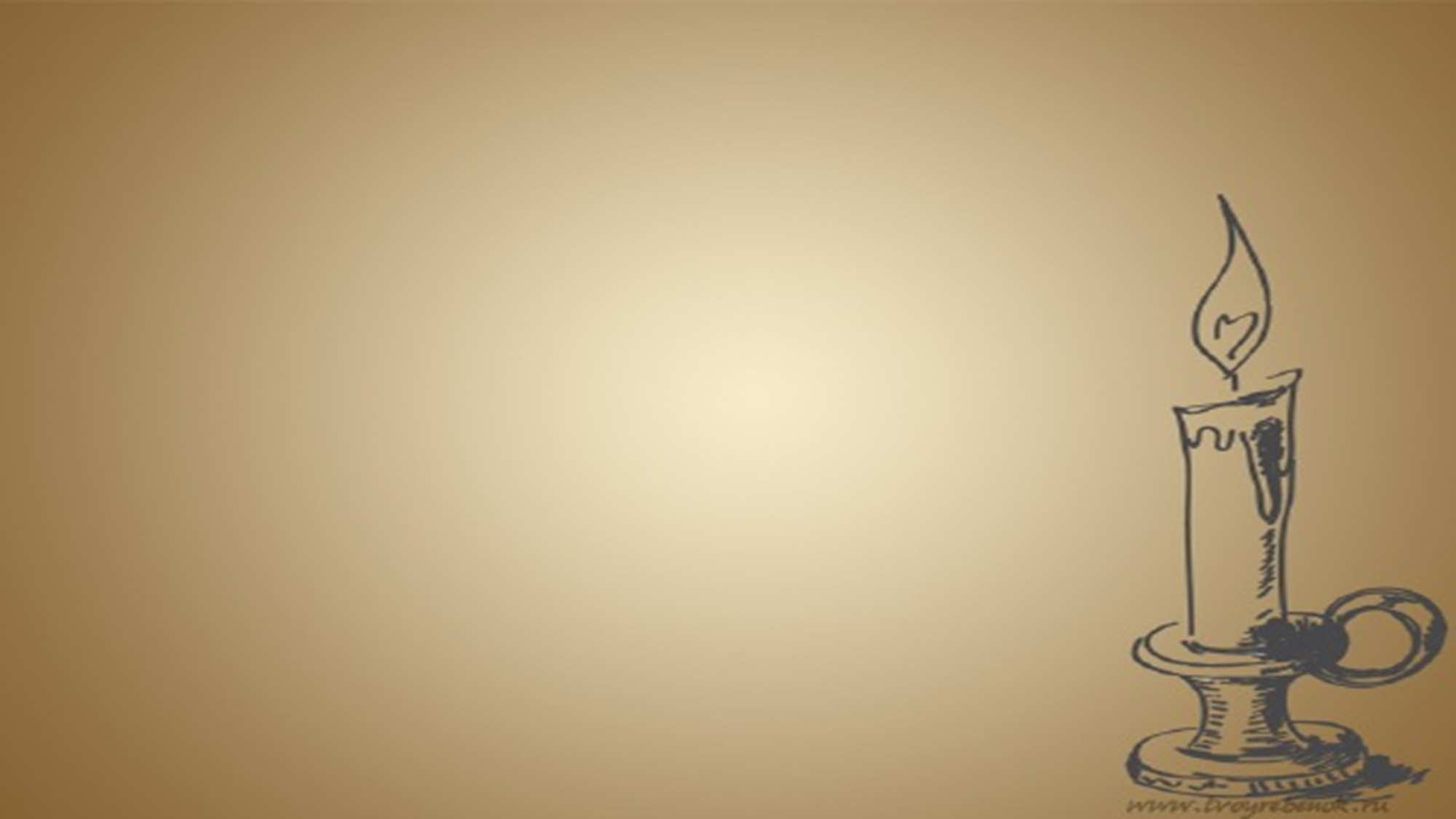 Механизм управления реализацией программы
Основными целями управления как организацией в целом, так и самим процессом управления организации взаимодействия с родителями, а также введением стандарта становятся:
определение на основании социального заказа (запроса родителей) с учетом специфики образовательного учреждения 
и требований нового стандарта целей (результатов) образования в управлении процессом организации 
взаимодействия ДОУ с родителями;
разработка договоров, плана-графика основных мероприятий по всем видам и направлениям 
деятельности организаций-партнеров ДОУ для обеспечения выполнения требований стандарта;
создание необходимых условий для качественного управления организацией взаимодействия ДОУ 
с родителями (нормативных, кадровых, финансовых, материально-технических, информационных и др.)
 для введения и реализации ФГОС ДО;
обеспечение функционирования системы внутреннего мониторинга качества образования при 
управлении процессом организации взаимодействия ДОУ с родителями.
Возможные риски и способы их предотвращения
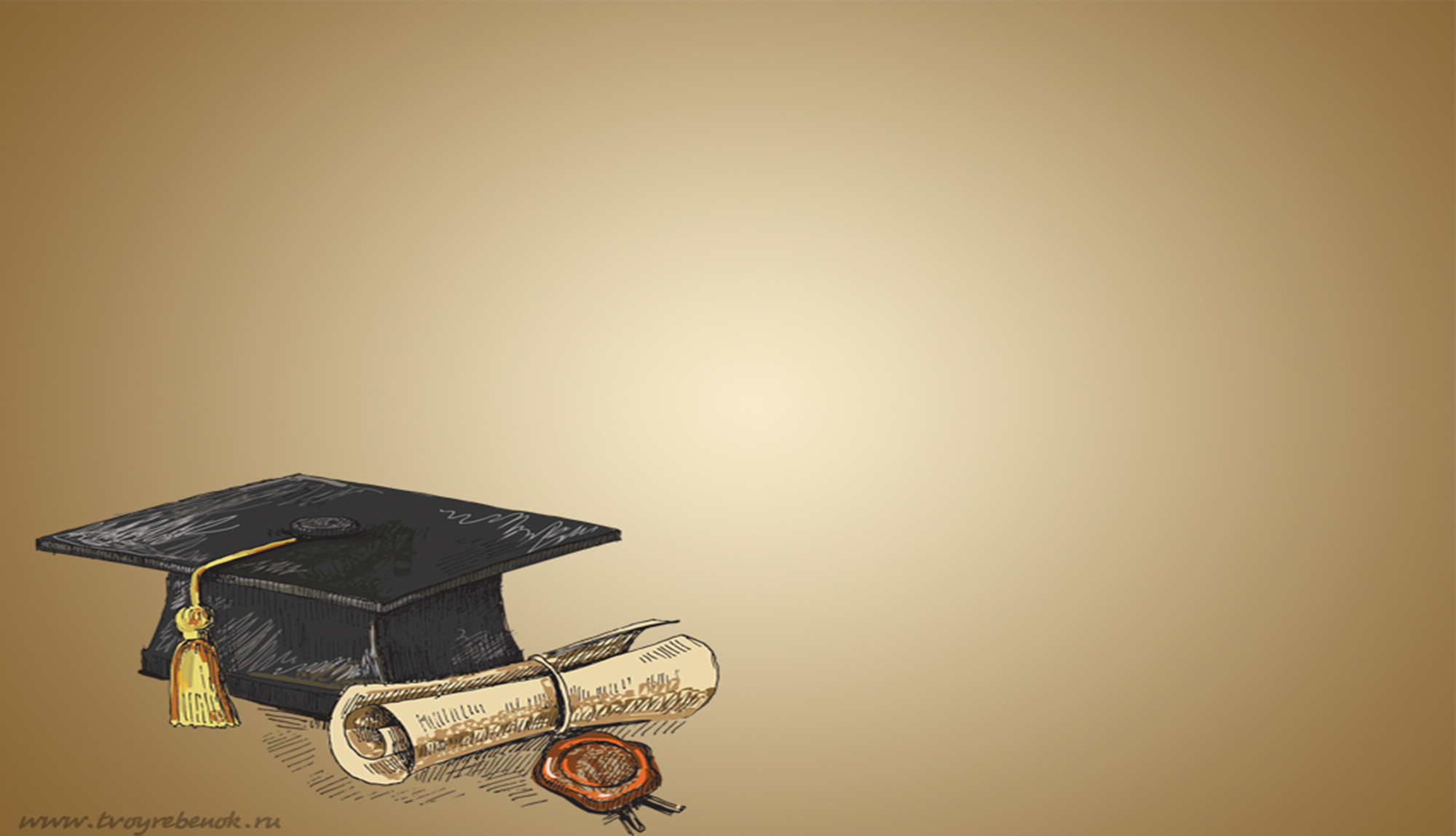 Спасибо 
за внимание!!!